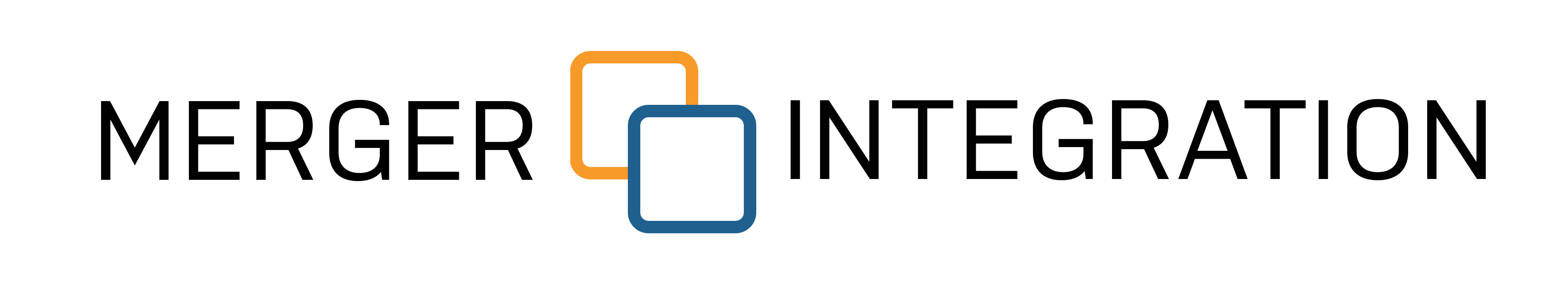 Post-Merger Integration Challenges
While doing the integration work . . .
While relying on the same people who are busy in their “day jobs.”
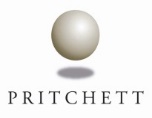 © PRITCHETT, LP      MergerIntegration.com       800-992-5922
Follow a Deﬁned Process to Address Challenges
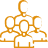 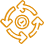 Consistent Results:
Apply the same approach from integration to  integration and across company functions
Teaming:
Mobilize new teams  quicker and more effectively  when there is a process to follow
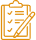 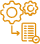 Resource Planning:
Forecast support requirements more accurately when there is a process to follow
Execution:
Implement more successfully because execution is founded in a good process.
Integrations should not be treated as a “one-off” business exercise.
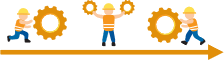 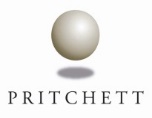 2